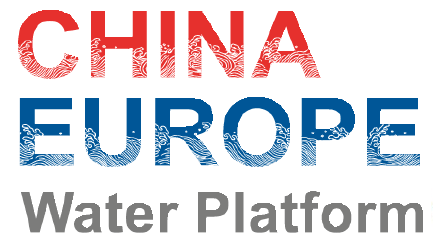 The thematic directions of Lot 4’s expected technical and policy recommendations:Lot 4水车项目制定技术与政策建议工作的主要方向:1. 绿色小水电评价标准的制定与执行 Development and enforcement of the green standard for hydropower, especially SHP development.  2. 小水电运营效率与生态保护及修复措施 Optimisation of small hydropower operation efficiency while ensuring ecosystem restoration and protection. 3. 抽水蓄能电站的规划与发展 Planning and development of pumped storage hydropower (PSH). 4. 促进水电在清洁能源转型以及低碳发展中发挥更大作用 Exploration of hydropower’s full potential as balancing power/flexibility in the energy system to reduce renewable energy curtailment, and as enabler for regional energy cooperation and a more rapid clean energy transition.
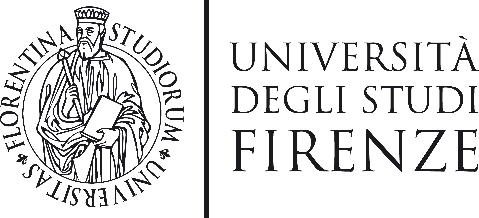 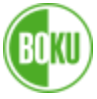 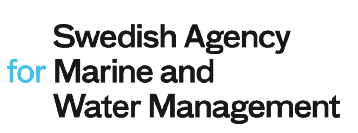 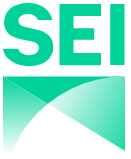 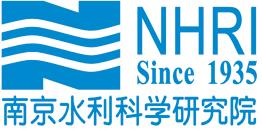 [Speaker Notes: Based on the project activities including those mentioned above, Lot 4 aims to provide technical/policy inputs in the following four areas (two dimensions): 

1-2 GREEN: Make small hydropower more environmentally and economically sustainable by reducing its negative environmental impacts and restore already degraded/destroyed ecosystems. 
3-4 BLUE:  Better understand hydropower’s important role in the clean energy transition, considering its unique ability to store energy and improve flexibility in the energy system in a costeffective way.]
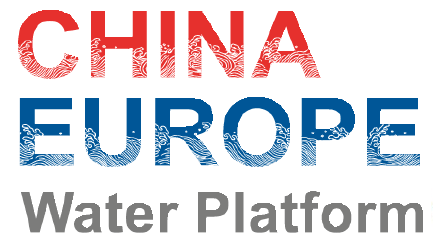 Lot 4’s main activities and achievements in 2020 (1):2020年Lot 4水车项目的主要工作与成果(1):1. Development of a technical study that includes (i) results from the demonstration project in Panxi River (盘溪流域), (ii) technical solutions to implement green hydropower standards in China 2. Joint virtual technical and policy Workshop 3. Study - Best Available Technologies for Pumped Storage Hydropower and energy storage integration for renewable energy system development 4. Study - Cost and benefit analysis methodology available for pumped hydro storage case study 5. Study - EU case study report on role of hydropower for energy system flexibility - Understanding the implications and lesson learnt through examining cases from both EU and China
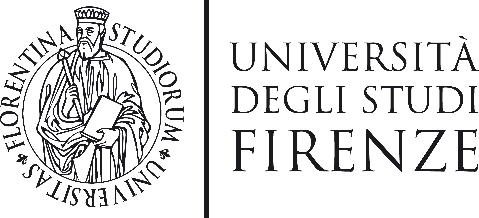 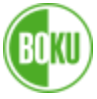 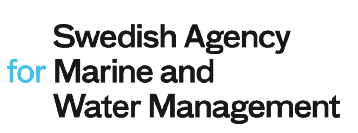 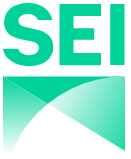 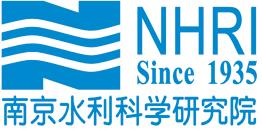 [Speaker Notes: almost completed (finalization of draft, consultation of Chinese partners, finalization of technical study)
5.   almost completed, final editing.]
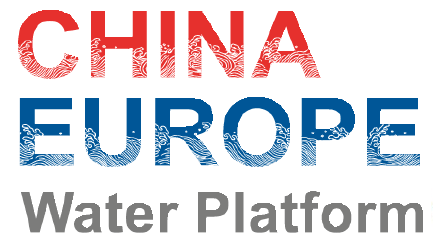 Lot 4’s main activities and achievements in 2020 (2):2020年Lot 4水车项目的主要工作与成果(2): 6. Study - Articulating and assessing the opportunities of integrated water and energy planning –  7. Study - Sustainable hydropower development in the context of sustainable development – balancing the multiple goals 8. Stakeholder scoping and engagement for development of the EU-China Sustainable Hydropower Innovation Network 中欧可持续水电创新网络 9. Revision of the project goals, budget and timeline (one year extension)
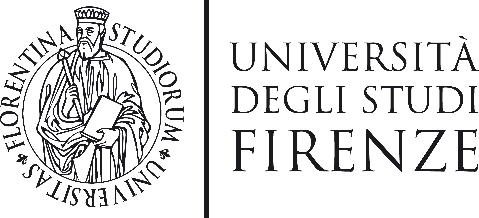 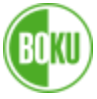 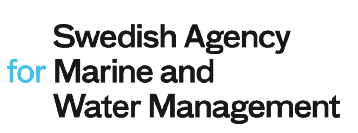 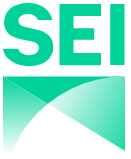 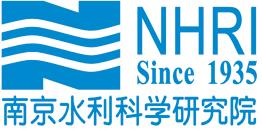 [Speaker Notes: 6. continued dissemination and outreach, update synthesis and critical issue report]
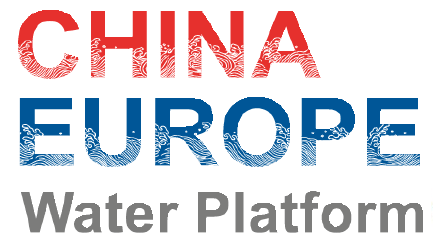 Lot 4’s main planned activities in 2021 (1):2021年Lot 4水车项目工作计划(1):1. One or two networking events organized by the EU-China Sustainable Hydropower Innovation Network focusing on green small hydropower and ecological restoration.  2. One business promotion event organized by the EU-China Sustainable Hydropower Innovation Network focusing on green small hydropower and ecological restoration.  3. International Symposium on Water-Energy Nexus and Sustainable Hydropower Development, including field study in the Yalong River Basin 4. Finalization of the technical study that includes (i) results from the demonstration project in Panxi (盘溪流域), (ii) technical solutions to implement green hydropower standards in China5. Policy synthesis on key learnings of implementing integrated water and energy planning in EU
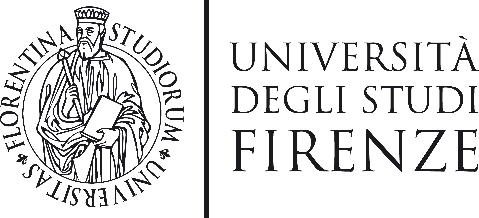 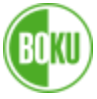 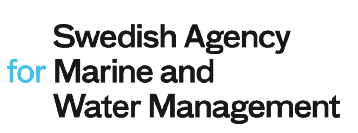 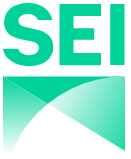 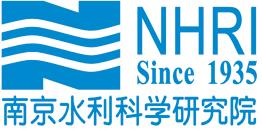 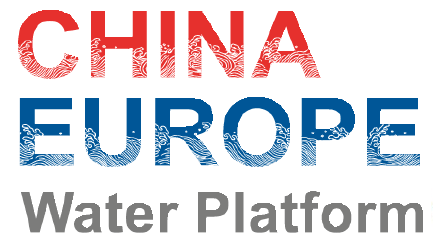 Lot 4’s main planned activities in 2021 (2):2021年Lot 4水车项目工作计划(2):6. Application of the cost and benefit analysis for pumped hydro storage case study. 7. Delegation visit to the Nordic countries focusing on regional energy cooperation, environmental mitigation measures and ecosystem restoration measures (depending on the travel restrictions). 8. Finalization of the study: Potential of energy storage integration for renewable energy system development.9. Continuous scoping and engagement of relevant stakeholder for deepened exchange under the EU-China Sustainable Hydropower Innovation Network中欧可持续水电创新网络 10. Joint development of technical/policy recommendations based on completed project activities.  11. Active engagement in dialogue with the secretariats and other Lots regarding project implementation, policy dialogue process and future funding opportunities.
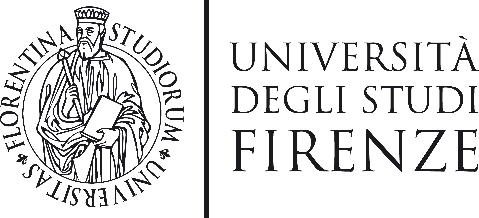 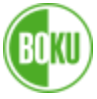 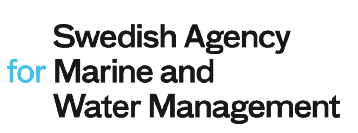 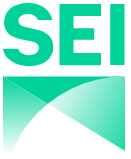 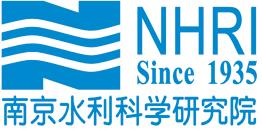 [Speaker Notes: 10. Extra important as we are extracting results and finalizing the projects.]
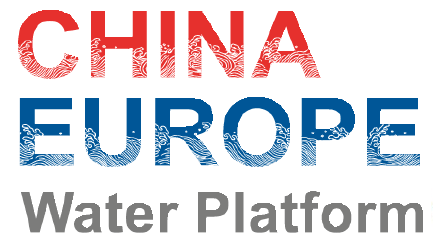 The thematic directions of Lot 4’s expected technical and policy recommendations:Lot 4水车项目制定技术与政策建议工作的主要方向:1. 绿色小水电评价标准的制定与执行 Development and enforcement of the green standard for hydropower, especially SHP development.  2. 小水电运营效率与生态保护及修复措施 Optimisation of small hydropower operation efficiency while ensuring ecosystem restoration and protection. 3. 抽水蓄能电站的规划与发展 Planning and development of pumped storage hydropower (PSH). 4. 促进水电在清洁能源转型以及低碳发展中发挥更大作用 Exploration of hydropower’s full potential as balancing power/flexibility in the energy system to reduce renewable energy curtailment, and as enabler for regional energy cooperation and a more rapid clean energy transition.
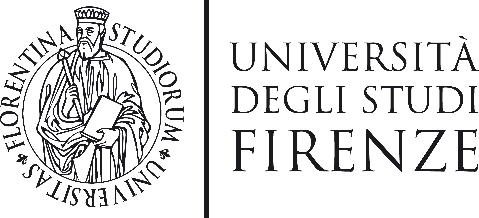 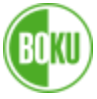 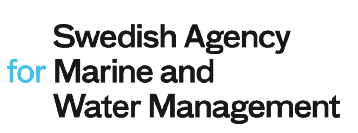 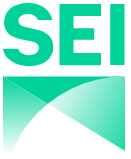 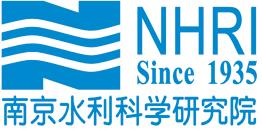 [Speaker Notes: Based on the project activities including those mentioned above, Lot 4 aims to provide technical/policy inputs in the following four areas (two dimensions): 

1-2 GREEN: Make small hydropower more environmentally and economically sustainable by reducing its negative environmental impacts and restore already degraded/destroyed ecosystems. 
3-4 BLUE:  Better understand hydropower’s important role in the clean energy transition, considering its unique ability to store energy and improve flexibility in the energy system in a costeffective way.]